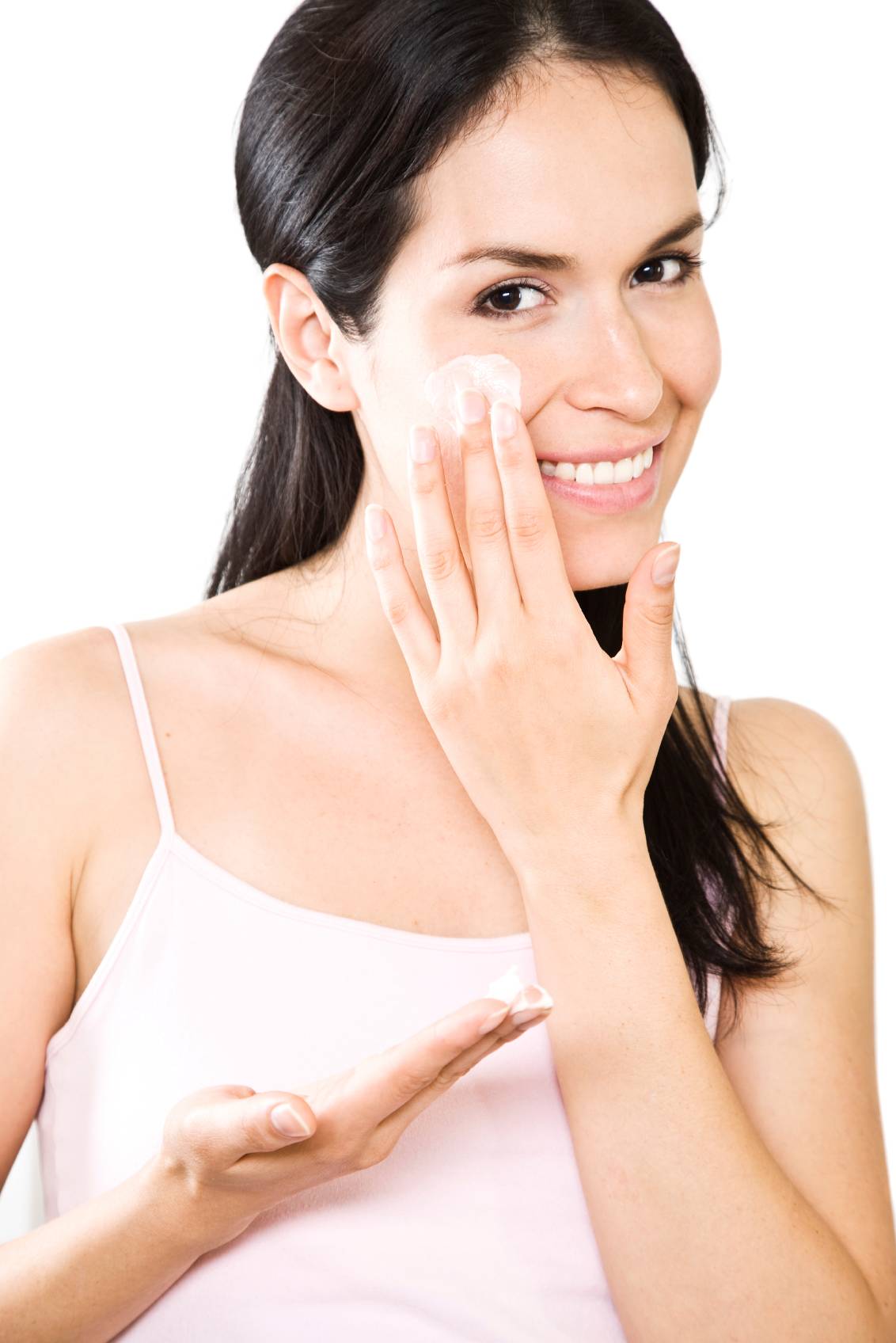 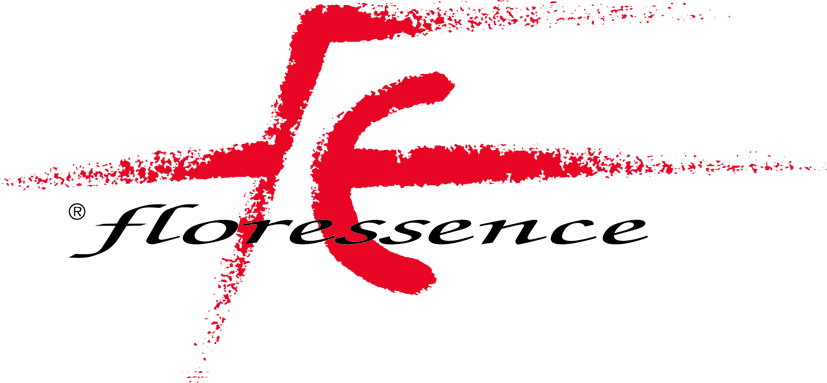 Парфюмерные композиции
& пищевые ароматизаторы
www.elixens.com
“Не требующие декларирования”
Композиции для косметики
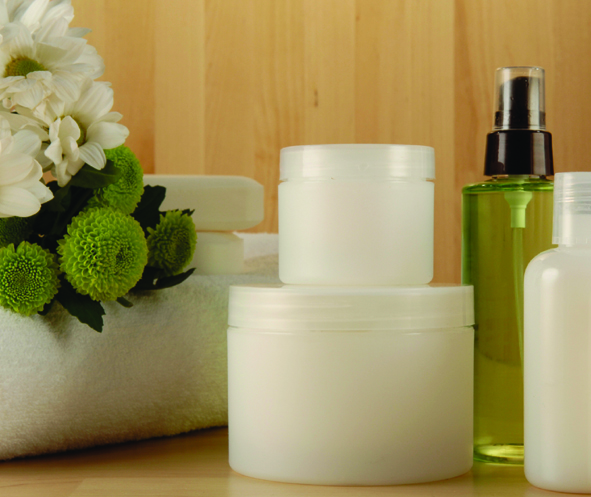 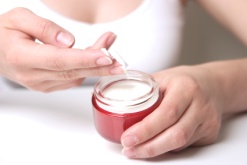 “Не требующие декларирования”
Композиции для косметики
Косметические композиции
Украсьте нашими ароматами вашу косметику
На сегодняшний день для производителей на косметическом рынке существует проблемы: нахождение жизнеспособных решений в бизнесе ухода за собой и продолжение создать эффективные, инновационные формулы. В то же самое время потребители явно требуют результат, комфорт и разумные цены.
В таком сегменте самые успешные бренды - те, которые предлагают что-то уникальное. Фактор «удовольствие» при выборе косметики у потребителя на сегодняшний день ведущий.

Как производитель ароматов, FLORESSENCE стремится удовлетворить потребителя с помощью приятных и творческих ароматов. Наши ароматы сопровождают  косметические формулы во всем мире, качество и стабильность, являются нашими признанными особенностями больше двадцати лет. Совершенно особое внимание уделяют формулам, входящим в skincare категорию, поскольку большинство косметических брендов объявляет о низком присутствии аллергенов в своих готовых продуктах. 

Наши парфюмеры используют сырье самого высокого качества и с наименьшим количеством аллергенов из филиала группы ELIXENS Франция. Наш опытный технический персонал внимательно контролирует качество производимых композиций. Чтобы иллюстрировать наше техническое ноу-хау, в этих брошюрах представлены восемь новых ароматов наиболее подходящих для косметики. 

Позвольте нашим ароматам украсить и добавить ноты «удовольствия» в ваши продукты.
“Не требующие декларирования”
Композиции для косметики
Предложение 
ФЛОРЕССАНС
Обратите внимание на то, что эти косметические композиции не требуют  выноса на этикетку при 0,3% ввода в косметику.
8369B
RAPHAELLE
/L26
цветочный
фруктовый
8299C
VIBRATION
/L26
120410
GIRAGLIA
/L26
цитрусовый
цветочный
зеленый
цветочный
зеленый
120407
COQUELICOT  /L26
120354B
MOTU /L26
мягкий
цветочный
цветочный
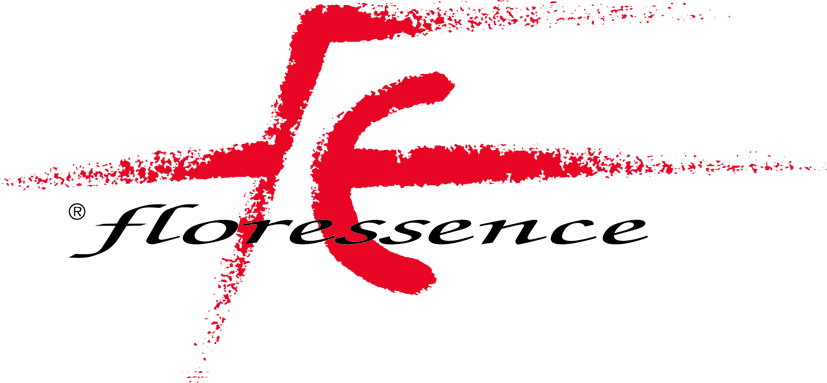 “Не требующие декларирования”
Композиции для косметики
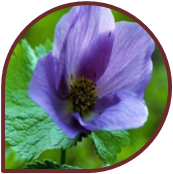 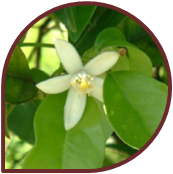 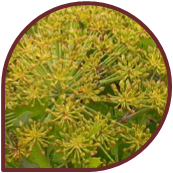 120365D
THE VERT
/L26
120438
BIRDY /L26
цветочный
мускусный
цветочный
чай
120397C
BONGANA /L26
цитрусовый
цветочный
мускусный
Эти композиции не требуют выноса на этикетку при 0,3% ввода в косметику.
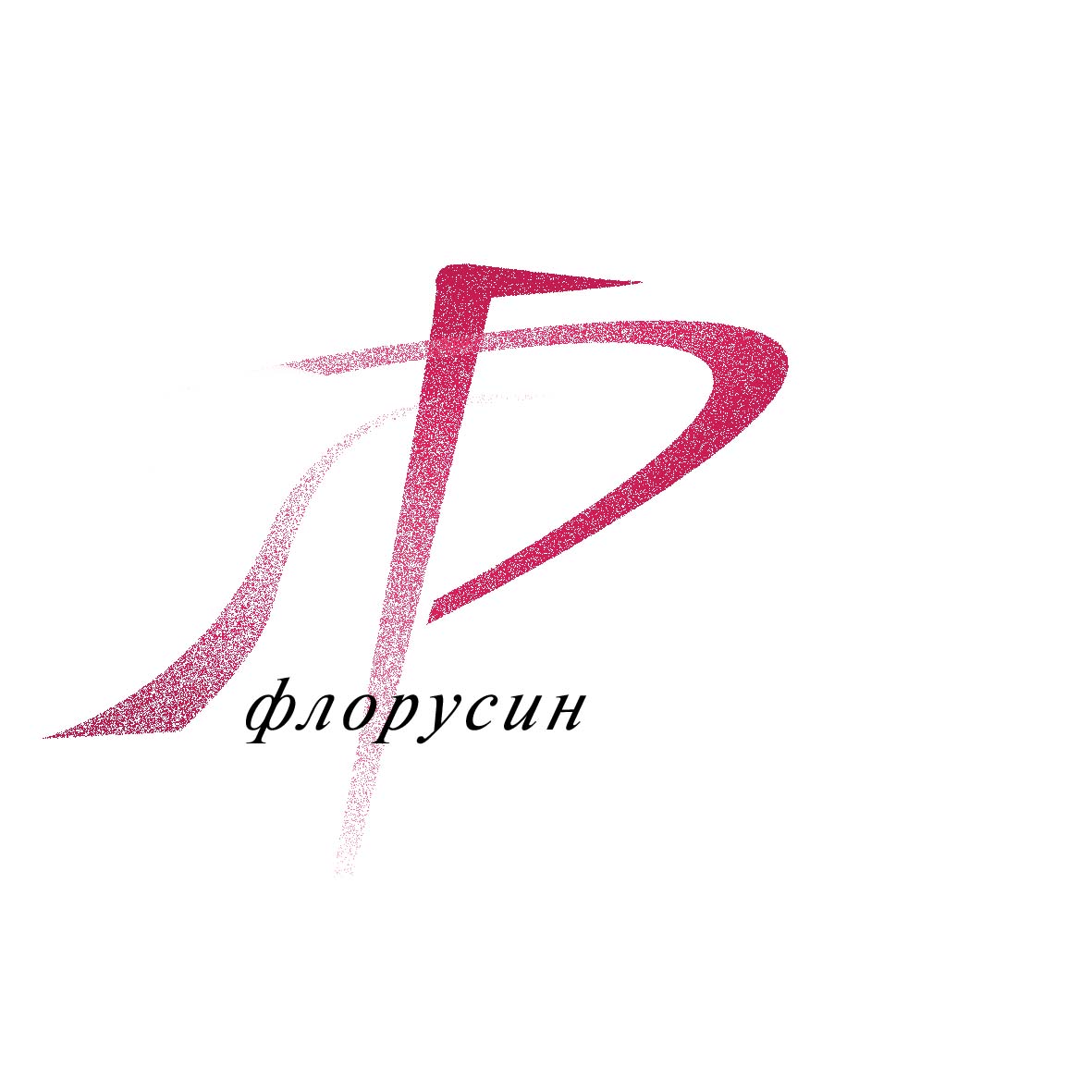 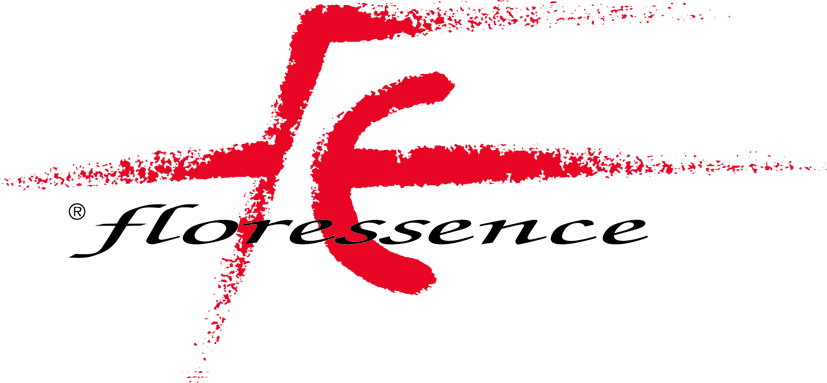 Московское представительство Флорессанс
125040 Москва, ул. Скаковая, дом 17 , 
офис 1206
Тел. (495) 945-22-54
Тел/Факс (495) 945-54-84
tania@floressence.ru   www.floressence.ru
Российско-Французское предприятие ООО «ФЛОРУСИН»
Тел / факс: (495) 64-88-234
E-mail: florusin@gmail.com
www.florusin.ru
www.флорусин.рф
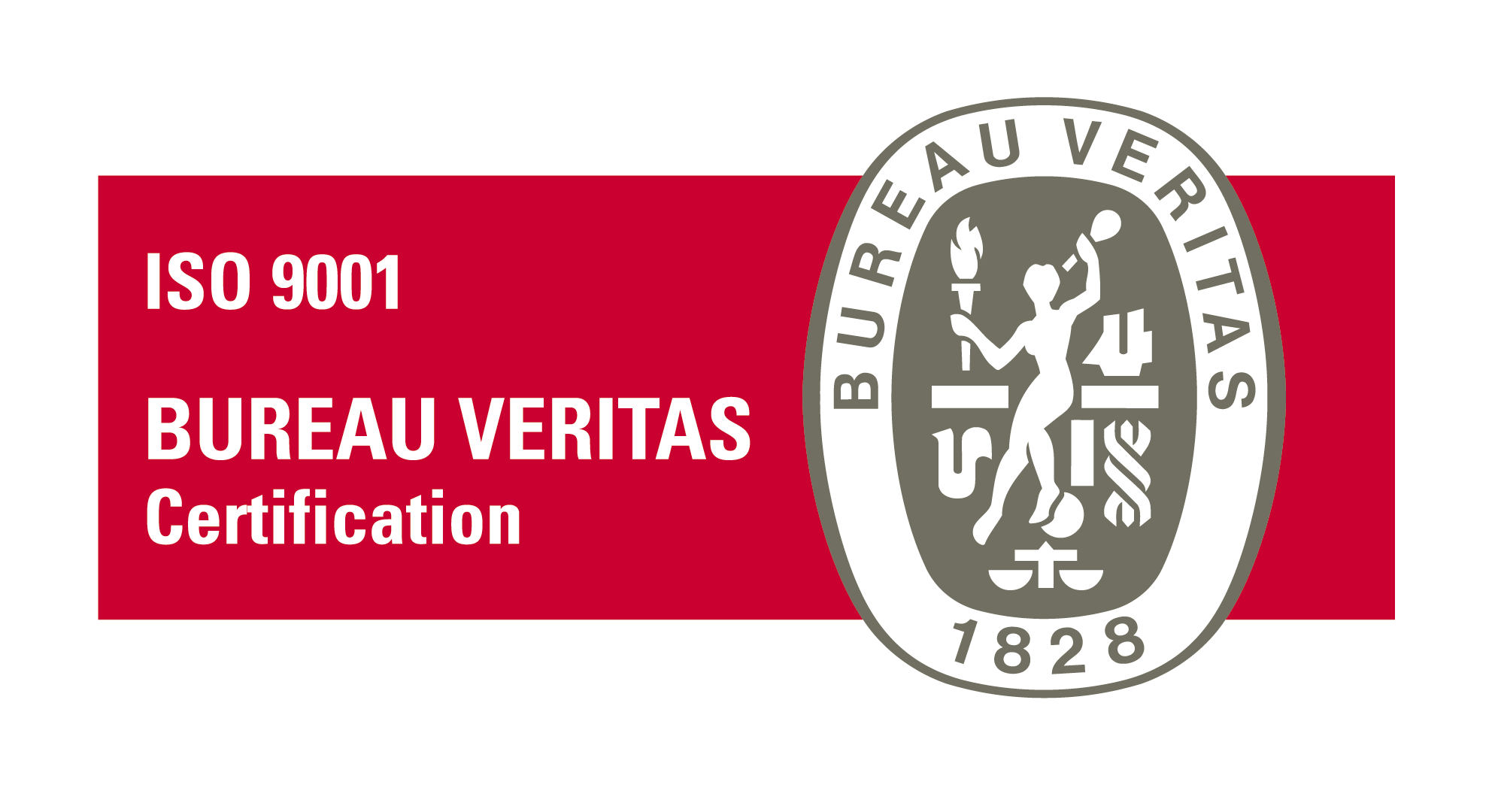 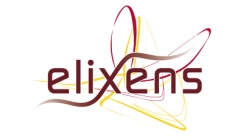 FLORESSENCE SAS
Za La Festre Sud
Route de Grasse - BP 26
F - 06530 St Cézaire s/Siagne
www.elixens.com
Tel : 00 33(0)4.93.40.59.60
Fax : 00 33(0)4.93.40.59.69
contact.floressence@elixens.com
division compositions parfumées du groupe
fragrance composition division of elixens